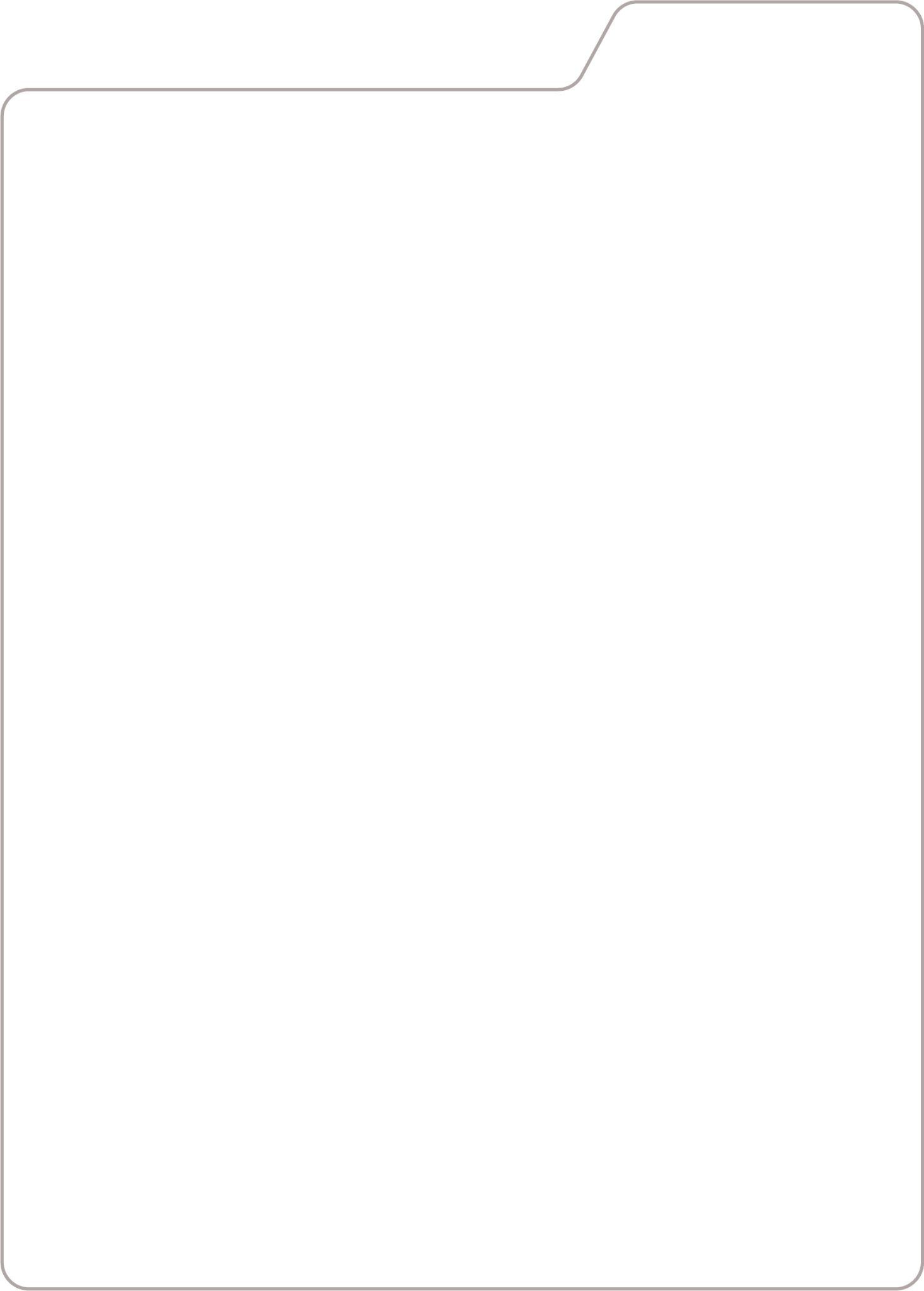 Writing Paper With Box
Date:
Name: